Имитационное моделирование в практическом здравоохранении
Прохорова Елена Сергеевна

начальник организационно-методического управления 
ФГБУ «НМХЦ им. Н.И. Пирогова» Минздрава России
Накопление данных медицинских учреждений в информационных системах
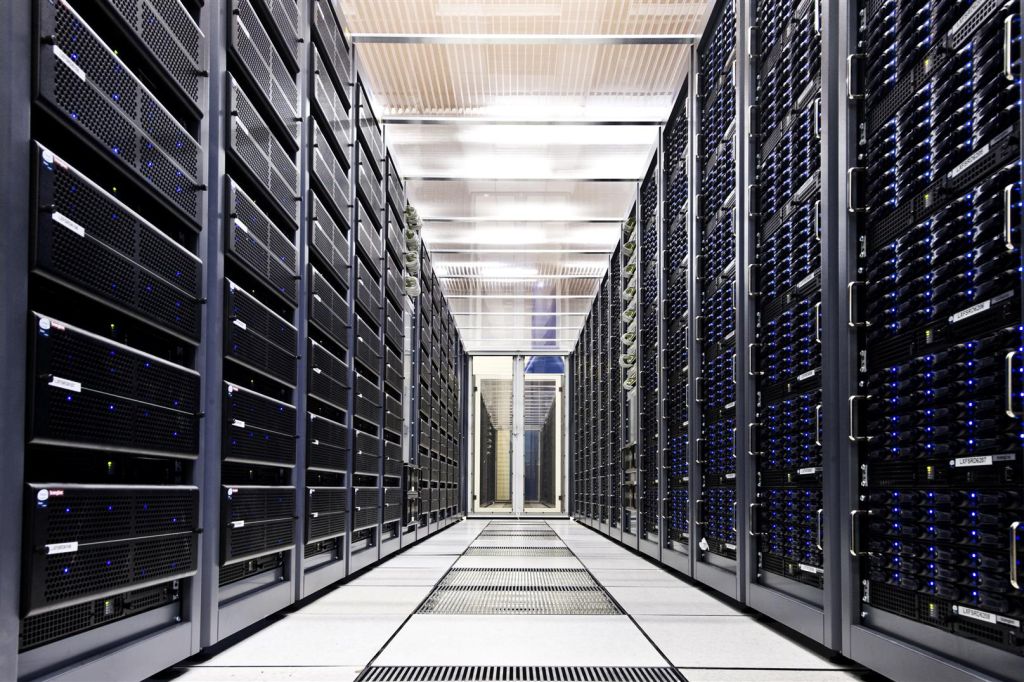 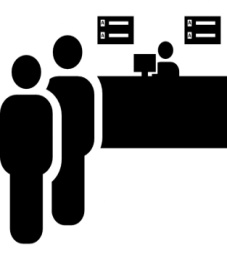 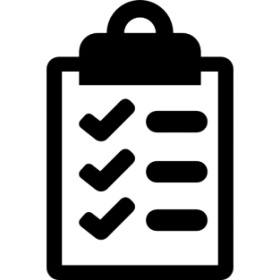 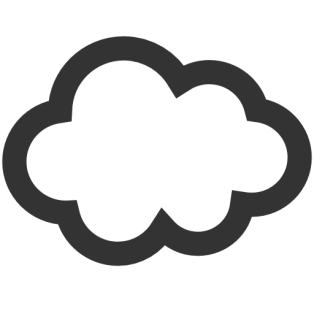 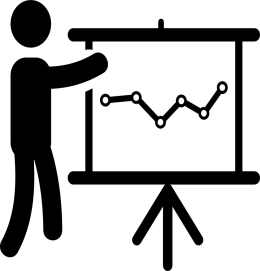 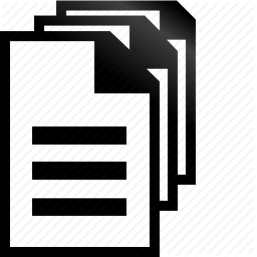 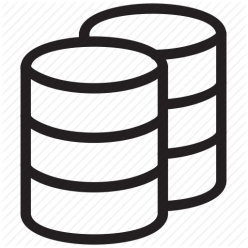 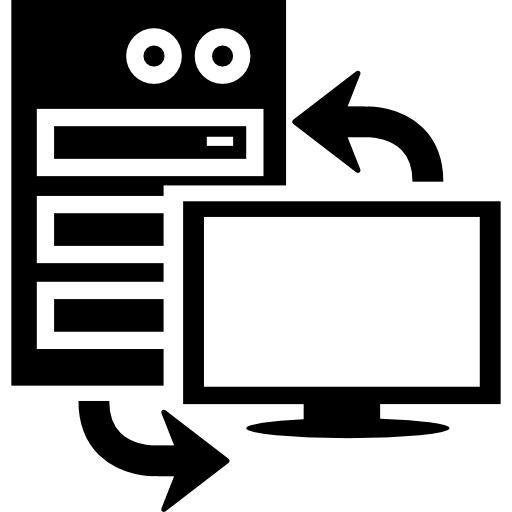 Принятие решения в учреждении здравоохранения
Процесс принятия решения
Процесс принятия решения: место имитационного моделирования
Алгоритм имитационного моделирования
нет
да
нет
Плюсы и минусы имитационного моделирования
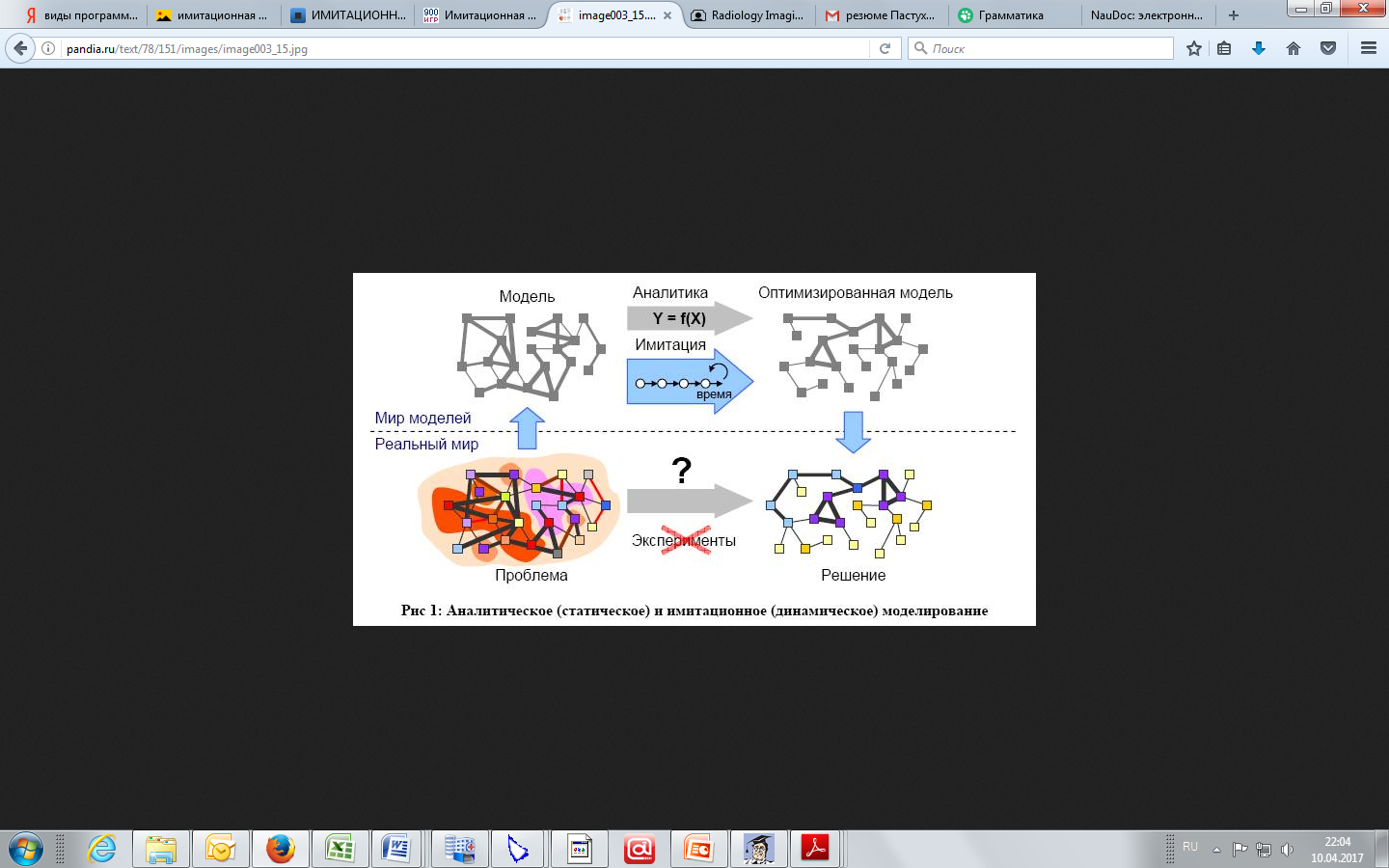 Основным достоинством имитационной модели является ее подражательность, способность воспроизводить процесс.
Сложности использования в стратегическом управлении методов имитационного моделирования:
 необходимость качественной подготовки данных,
 четкое представление о функционировании реальной модели: о структуре, процессах и ресурсах,
 необходимость обязательной проверки полученных результатов.
Таким образом, принимая решение о применении метода имитационного моделирования, необходимо помнить, что для построения модели необходимо понимать цели моделирования и четко представлять структуру, процессы и ресурсы реальной модели …
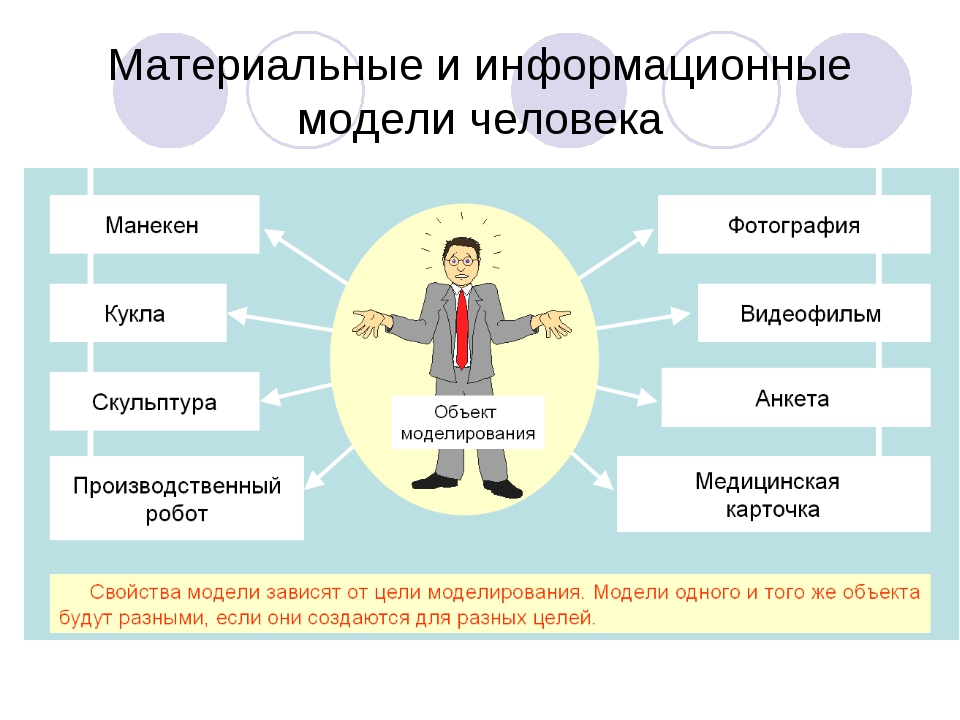 Имитационное моделирование - инструмент управления и прогноза деятельности медицинского учреждения
Результат имитационного моделирования в практическом здравоохранении
- стандартизация процессов оказания медицинской помощи, в том числе для сокращения количества осложнений; 
- автоматизация процессов назначения диагностических исследований, лечебных манипуляций и приема лекарственных препаратов;
- автоматизация процессов планирования потребности в ресурсах (финансовых, материальных, трудовых, коечного фонда по нозологиям и т.д.);
- прогнозирование и предотвращение дефицита ресурсов до их возникновения;
оптимизация расходов за счет эффективного планирования, сокращения времени ожидания ресурсов и качественного прогноза потока пациентов,
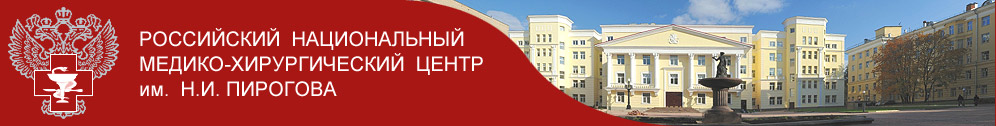 Заключение
Имитационное моделирование в здравоохранении применяется пока редко, потому что сложно формализовать большинство из процессов происходящих в ЛПУ
Однако уже сейчас очевидно, что применение этого инструмента является крайне необходимым для того, чтобы в условиях неограниченного роста информационных потоков и ограниченных ресурсов, т.е. при очень высокой вероятности ошибки и ее цене, организовать управление учреждением, осуществлять своевременные и взвешенные (смоделированные) структурные и функциональные перемены.
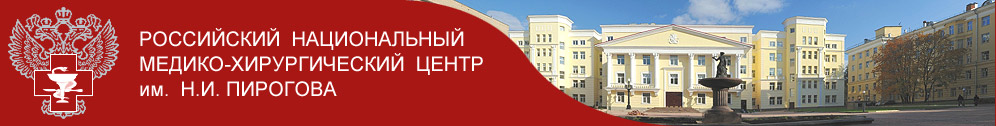 Спасибо за внимание
Прохорова Елена Сергеевна

начальник организационно-методического управления 
ФГБУ «НМХЦ им. Н.И. Пирогова» Минздрава России